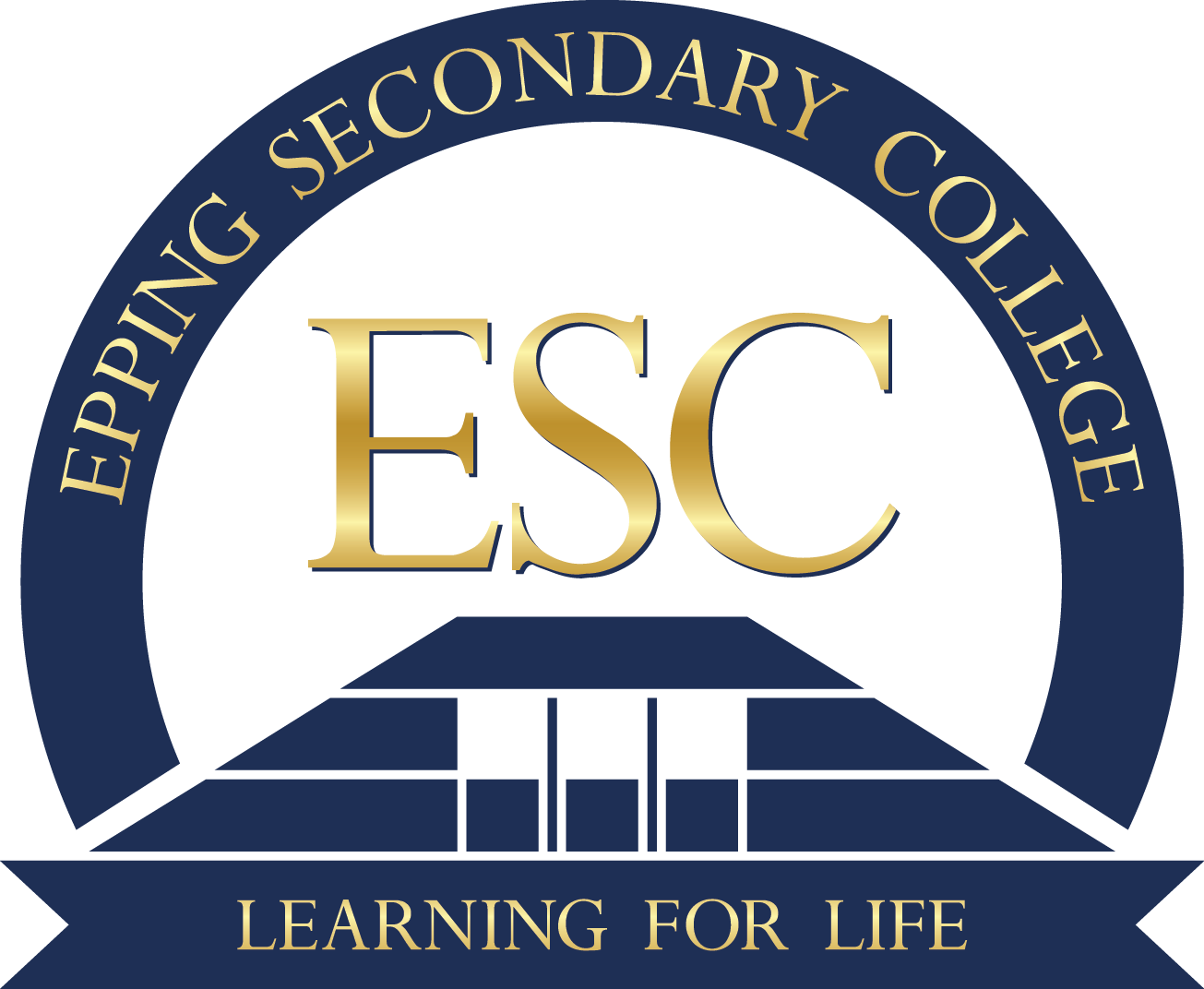 Year 9 Subject Selection Guide2024
To complete the online subject selection form, you will need two things. 

1. This link:
https://my.edval.education/login
2. Your unique WebCode (check your Outlook email)
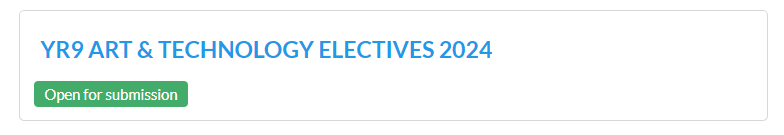 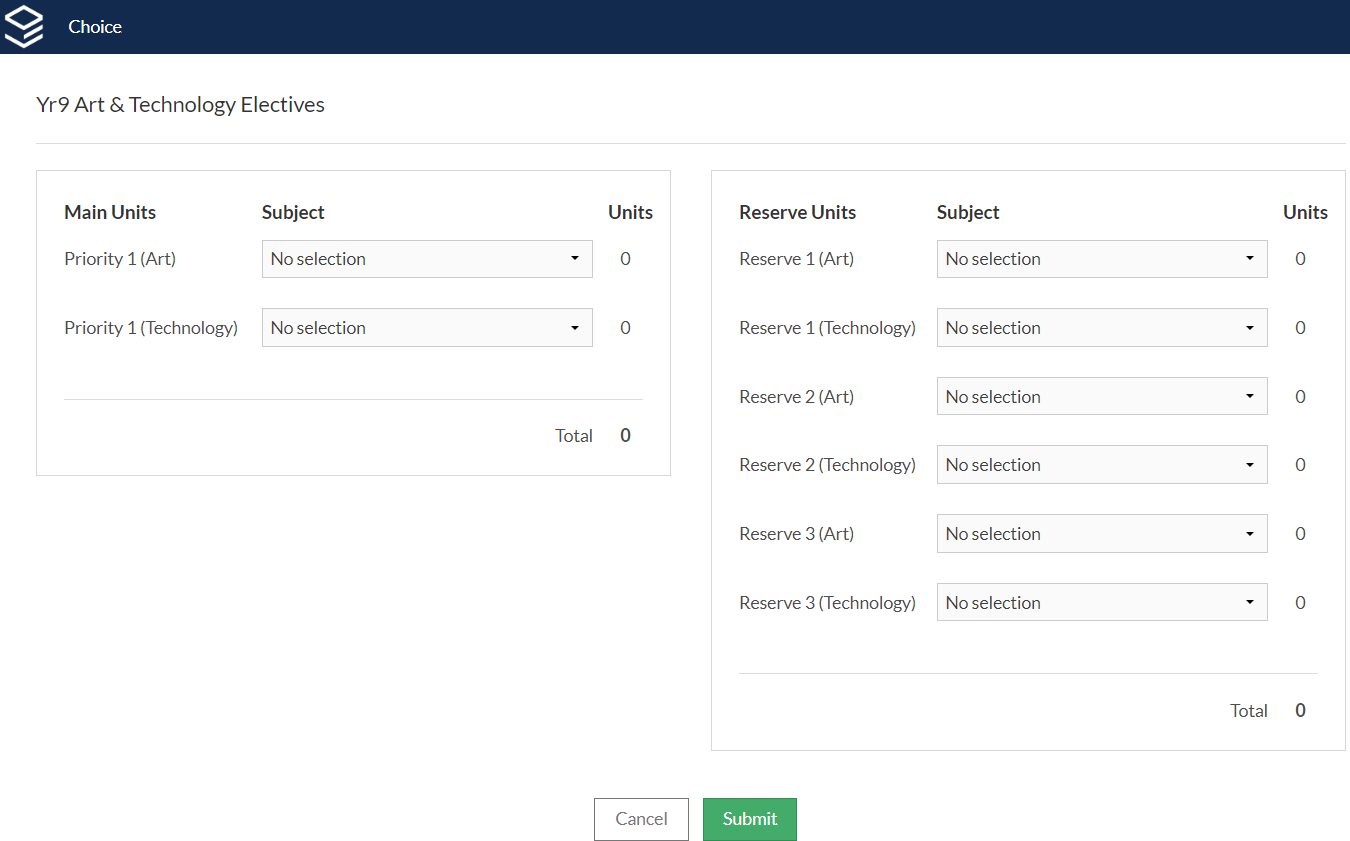 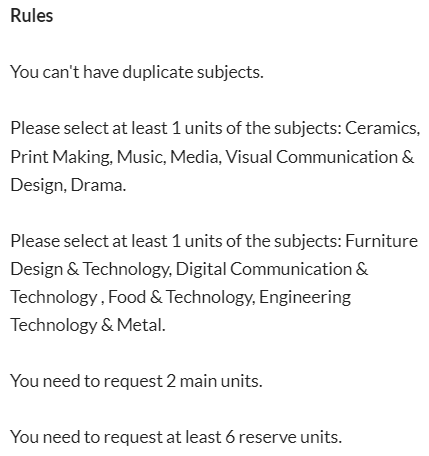 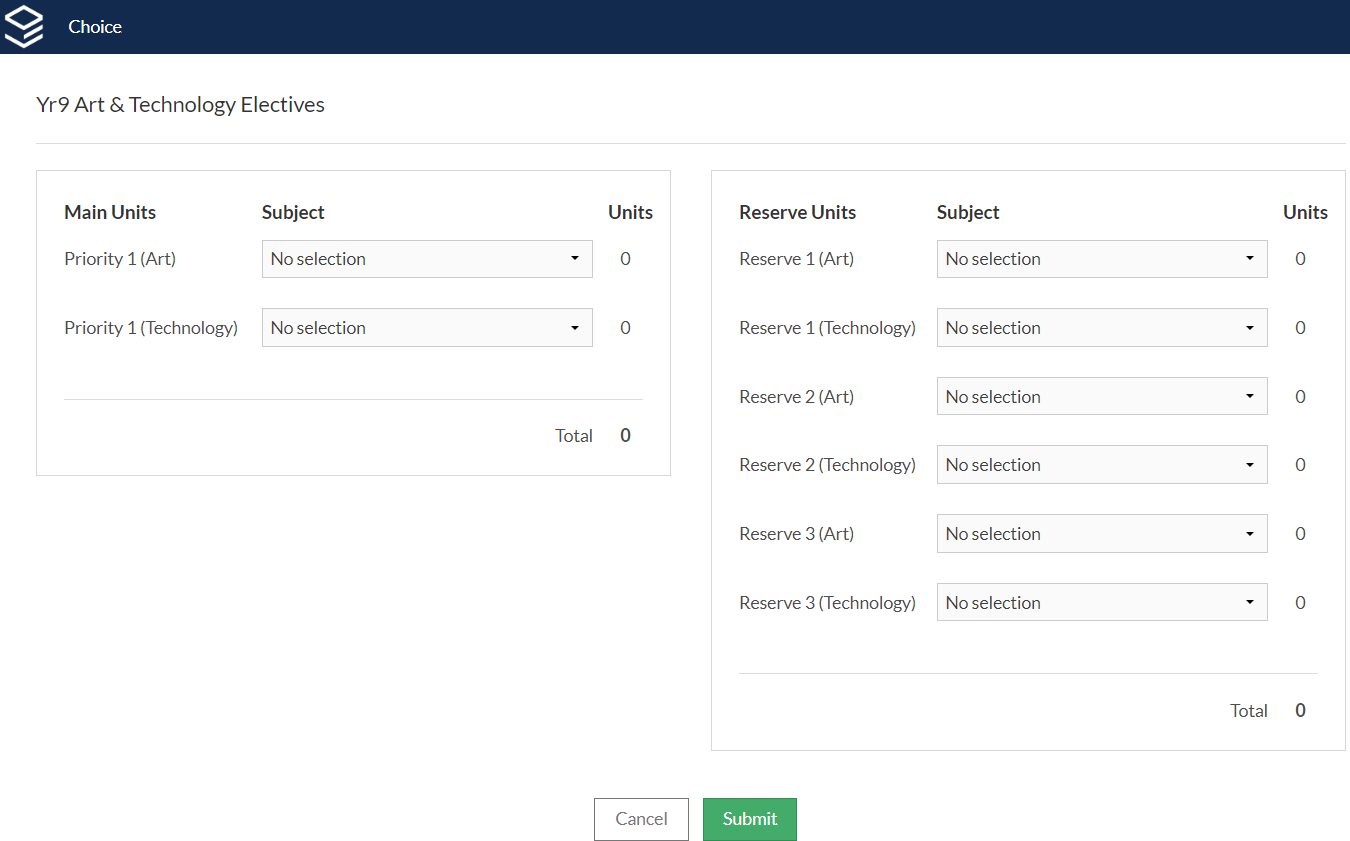 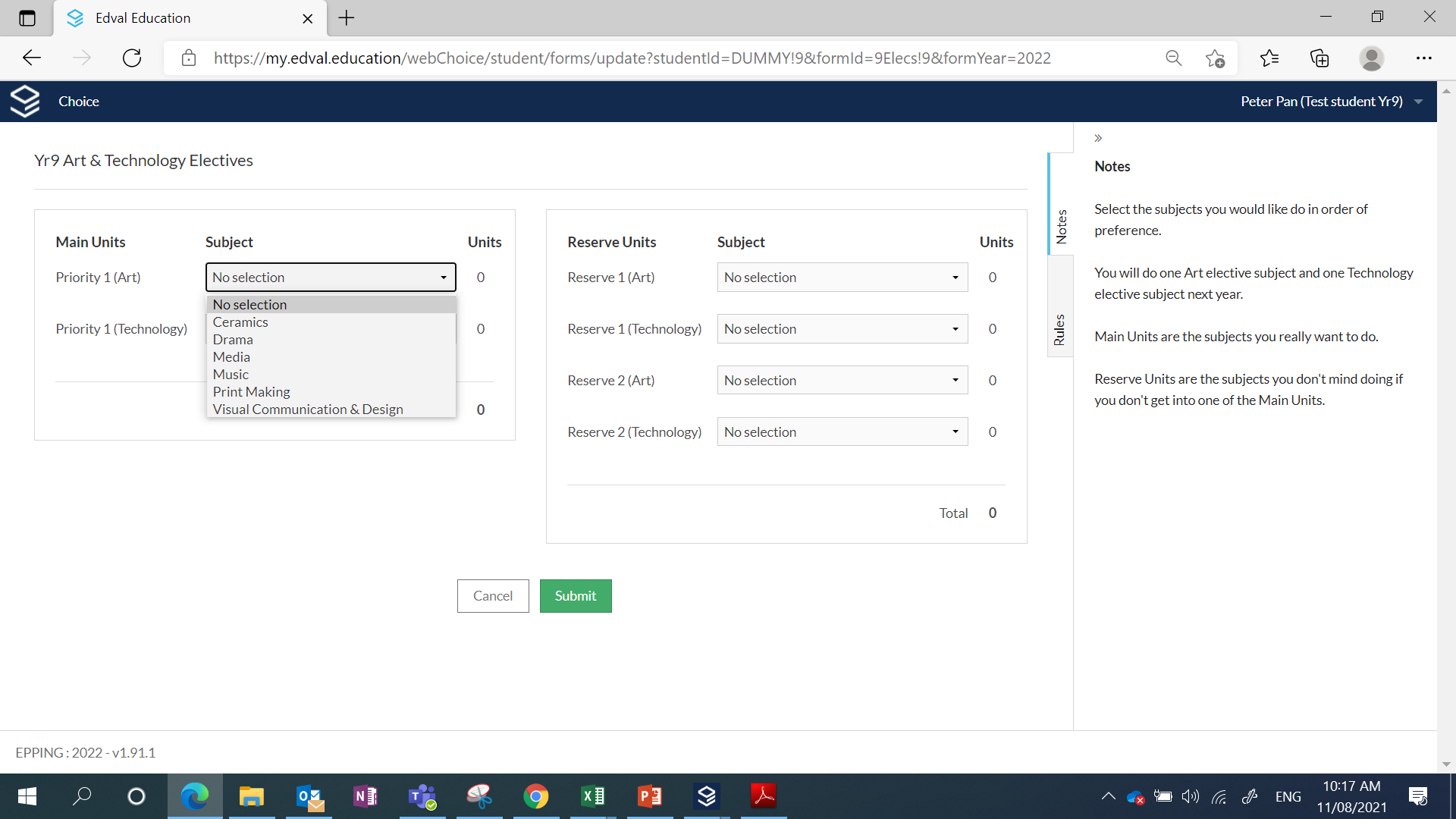 This is the Art Elective you really want to do.
It might run in Semester 1 or Semester 2
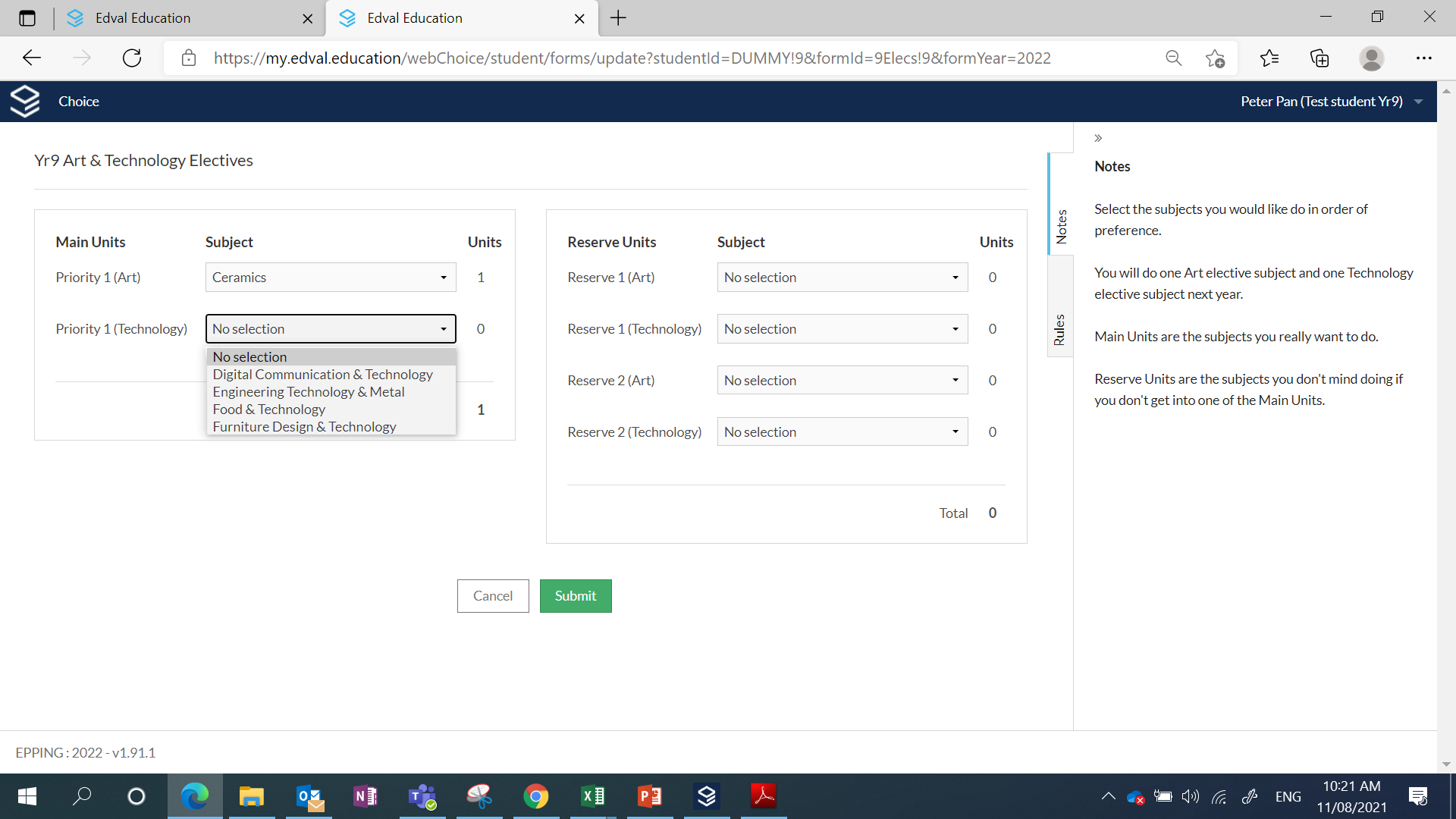 This is the Technology Elective you really want to do.
It might run in Semester 1 or Semester 2
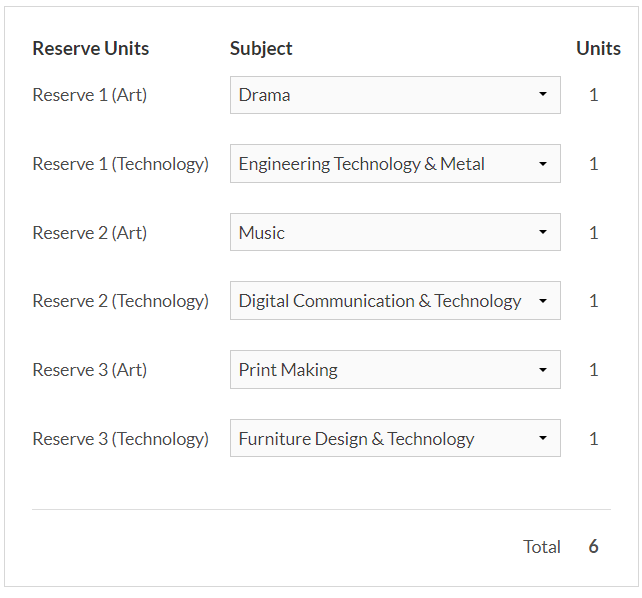 The Reserve subjects are the subjects you wouldn’t mind doing if you didn’t get the Main Units.

Put these in order of preference.
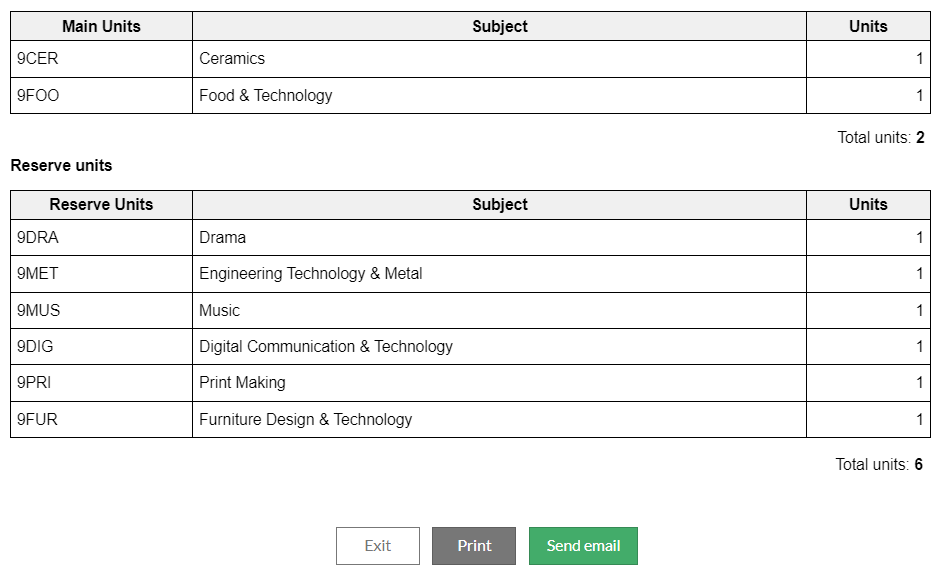 If you have successfully completed the subject selection form, this screen will appear…
-Do not send email.
-Print a copy for yourself (optional)
-Exit.
Now… What to pick???
Check out the school website for the 

Year 9 Subject Handbook, 2024.
Questions you may have…
How do I get my WebCode?
You will receive an email (EduPass) with your unique WebCode.

If you are having difficulties with this, speak to your coordinators.
How do I know if the form was submitted?
As soon as you click submit, your subject selections have been submitted.
Can I resubmit if I made an error or changed my mind?
Yes. 
Just login again and make any adjustments that are needed.
BUT
You won’t be able to make changes after the due date!
When do I have to submit the form by?
Thursday 7th September
What if I try to submit the form and it just won’t let me? 
(Doesn’t even give me a reason!!!)
This can happen…
Simply refresh the page and try and try again.
Are there any other questions?
XUNO message me: Mr Vogdanis
Thank you and good luck.